Background and objectives
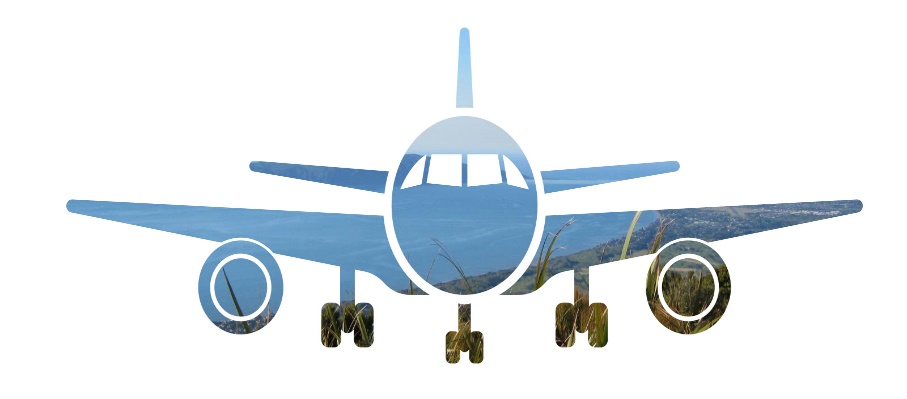 In March 2018, Air New Zealand suspended its Kāpiti to Auckland service.

Kāpiti District Council wants to understand the potential market for an alternative operator offering similar services.

Kāpiti District Council commissioned Colmar Brunton to conduct research into this issue.
The research aims to:
Determine whether there is a mandate for continuing to provide services from the airport.
Quantify the size of the market, including any ‘untapped potential’ for an alternative operator. 
Understand the barriers and motivations for flying via Kāpiti Coast Airport, and identify potential opportunities to maximise uptake.
1
2
3
1
Methodology
Weighting

The sample was selected to be representative of the target regions by age and gender. Those who had not flown using at least one of Kāpiti, Palmerston North, or Wellington airports did not qualify for the survey. The remaining qualifying respondents were weighted so the sample is representative by regional distribution.
Method

Online interviewing. Participants were sourced from 
Colmar Brunton’s consumer panel.
Sample population

Kāpiti Coast, Horowhenua, and Porirua residents who had flown using Kāpiti Coast, Palmerston North, or Wellington airport in the past 12 months
Fieldwork dates

8th to 16th May 2018
Maximum margins of error at the 95% confidence level

n=400, +/- 4.9%
n=200, +/- 6.9%
n=100, +/- 9.8%
n=50, +/- 13.9%
Sample size

401 total, including 251 Kāpiti Coast residents, 64 Horowhenua residents, and 86 Porirua residents
2
Kāpiti Coast residents recognise the airport’s importance to the region.
Kāpiti Coast Airport is an important asset to the region.
“An airport at Paraparaumu is essential. Flights to Auckland and Christchurch are helpful for everyone.”
“I hope Kāpiti Airport is given a better opportunity to provide regular, reasonably priced flights to a variety of destinations. It's a great little airport, conveniently positioned for many people.”
94%
agree
“Even though I don't use Kāpiti Airport I think it is an asset to the Kāpiti community and should stay open.”
Base: Kāpiti Coast residents (n=251)
3
Residents support the effort to re-establish passenger services.
Kāpiti Coast Airport should work to ensure frequent passenger services to popular destinations around New Zealand are provided to and from the airport.
“Serving the growing population of the Kāpiti Coast is important and there should be regular flights to Auckland at least.”
“Yes we implore you to introduce a flight service particularly to Auckland, but also to other main airports in the country, but not necessarily on a daily basis.”
91%
agree
“Bring back flights to Auckland and Christchurch from Kāpiti!”
“I really hope they get an airline to fly from Kāpiti. I know many people affected by the closure of the Kāpiti-Auckland route.”
Base: Kāpiti Coast residents (n=251)
4
Most of the sectors were to or from Auckland. The load factor for this route was estimated to be around 80%.
Number of sectors to or from Auckland through Kāpiti Airport in the past 12 months by region of residence
Estimated load factors for PPQ/AKL flights*
53,190
50,118
1,400
1,672
Base: Population (20-82 years) of each region
*Based on 18 flights per week using Bombardier Q300 aircraft (50 pax)
5
Untapped potential from neighbouring districts
Number of sectors to or from Auckland by airport by region
97,713
215,787
30,863
87,211
Base: Population (20-82 years) of each region
6
Business travellers clearly prefer morning departures.
%
Departure times preferred by business travellers to Auckland or Christchurch (on weekdays)*
Flights from Wellington (WLG) or Palmerston North (PMR)
Flights from Kāpiti (PPQ)
Base: Those whose next flight to Auckland or Christchurch will be for business reasons (n≈20)
* Results are indicative only due to small base sizes
7
It’s clear that pricing fares competitively and optimising the flight schedule are key. However, it’s also important to convince flyers of the convenience of travelling from Kāpiti.
%
Changes that would encourage people to use Kāpiti Airport in future
“Cost of flights needs to be significantly cheaper than flights departing Wellington, as it has to be worth the distance to travel from Porirua to Paraparaumu.”
“Flight schedule is the biggest issue.”
“I would catch it if the parking cost was minimal at the airport. If I go into Wellington I can park for free.”
“(There is usually) traffic congestion on my return during peak hour traffic on a Friday heading back to Levin. Palmy is preferred as there is no traffic on the return home to Levin.”
Base: Those who would not fly via Kāpiti Coast Airport for their next trip to Auckland or Christchurch (n=137)
8